様式2-1
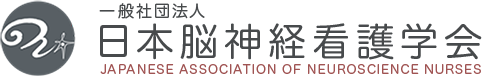 ＣＯＩ開示
筆頭演者には、開示すべきCO I 関係にある企業などはありません。